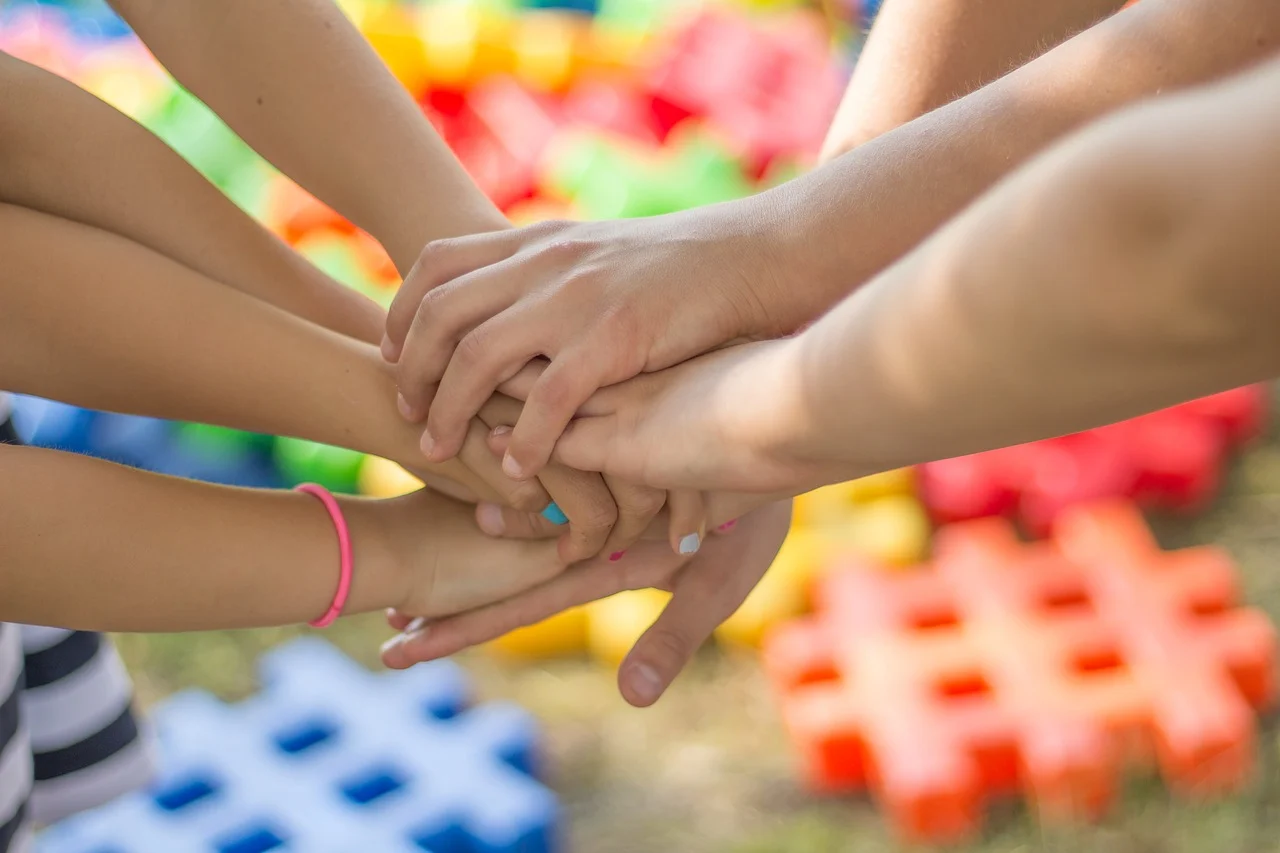 vennesangen
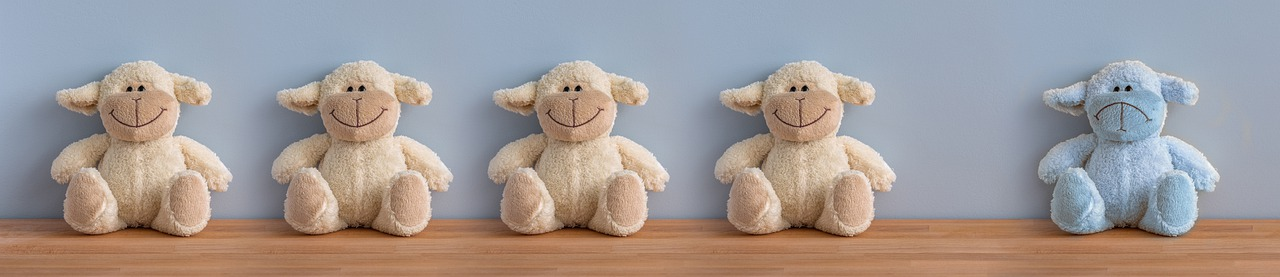 alene
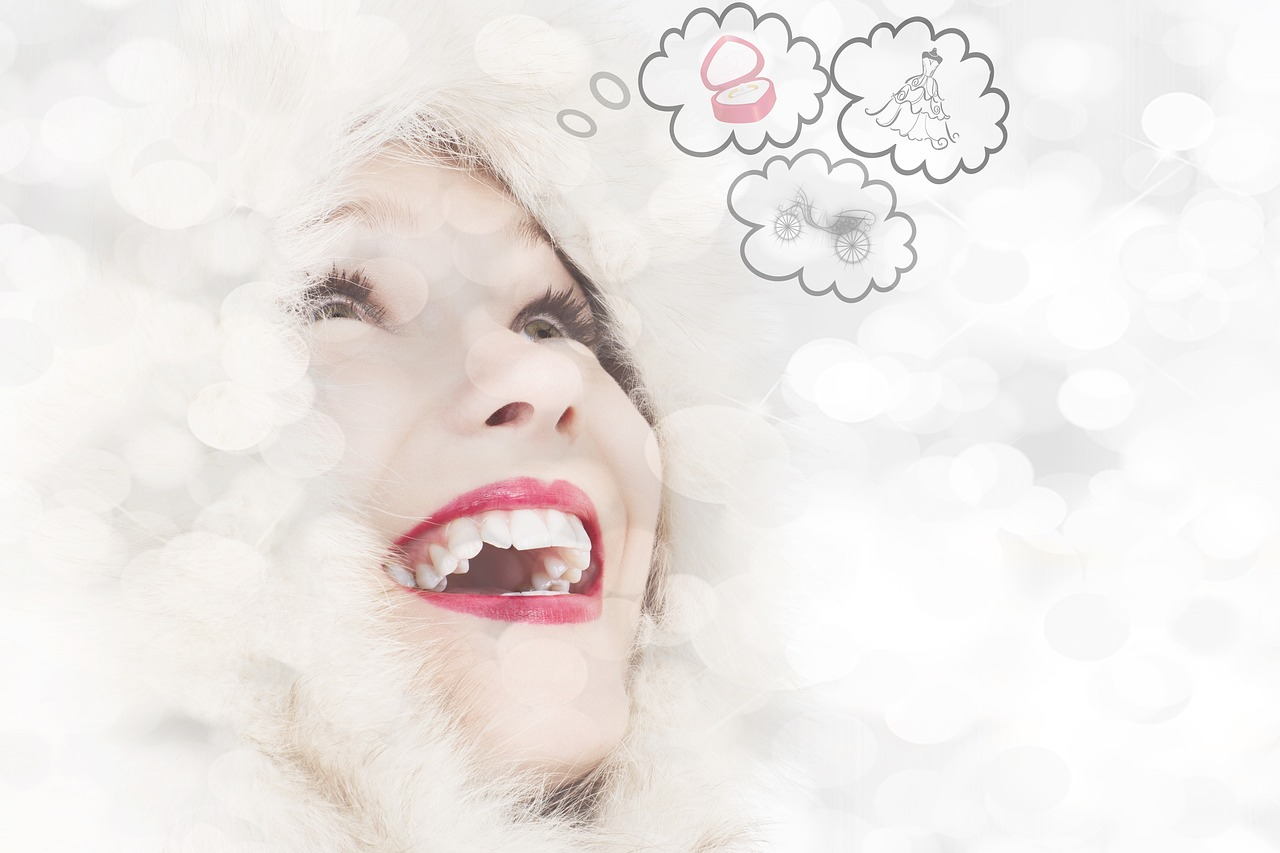 Drømme og fantasere
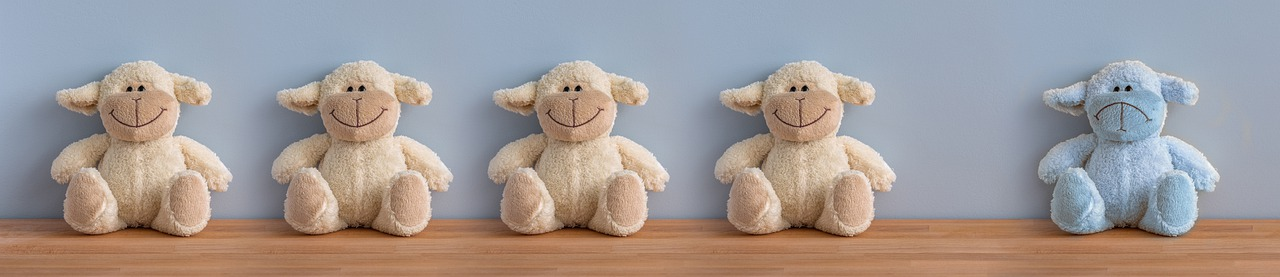 en rigtig ven
Lege eller danse eller svømme med
Det er rart at være alene, men....
Det er bedst at ha' en ven
Jeg elsker at sidde alene,og drømme og fantasere,men har jeg været længe nok alene,vil jeg ikke være alene mere,så er det godt at ha' en rigtig ven,og ha' nogen at snakke med igen.En man kan dele sine drømme med,lege eller danse eller svømme med,det er rart at være alene-mendet er bedst at ha' en ven.
vennesangen